XYZ-поляризационный анализ для исследования неколлинеарных магнитных структур
Димакова Е.К.1.2, Зобкало И.А.2
1 Санкт-Петербургский государственный университет
2 Петербургский институт ядерной физики НИЦ КИ
Школа ФПМ-2013, Петергоф
Работы по поляризационному анализу
R.M. Moon, T. Riste, W.C. Koehler
Polarization Analysis of Thermal-Neutron Scattering. 
Physical Review 181, 920, 1969.
O. Halpern,  M.R. Johnson, Phys.Rev. 55, 898, 1939.
С.В. Малеев, ЖЭТФ 33, 129, 1958.
С.В. Малеев, ЖЭТФ 40, 1224, 1961.
Ю.А. Изюмов, С.В. Малеев, ЖЭТФ 41, 1644, 1961.
Ю.А. Изюмов, УФН 80, 41,  1961.
Г.М. Драбкин, Е.И. Забидаров, Я.А. Касман,  А.И. Окороков, ЖЭТФ  47, 2316, 1964.
Г.М. Драбкин, Е.И. Забидаров, Я.А. Касман,  А.И. Окороков, Письма в ЖЭТФ  2, 336, 1965.
С.В. Малеев, В.Г. Барьяхтар, Р.А. Сурис
О рассеянии медленных нейтронов на сложных магнитных структурах
Физика Твердого Тела 4, 3461, 1962.
O. Schärpf, H. Capellmann, Phys. Stat. Sol. (a) 135, 359 , 1993.
Сечение рассеяния
Сечение рассеяния
O.Halpern and M.R. Johnson, Phys. Rev. 55, 898 (1939)
Упрощения
P⬆⬆P0    P⬆⬇P0


Рассматриваем только коллинеарные структуры
Поляризационный анализ
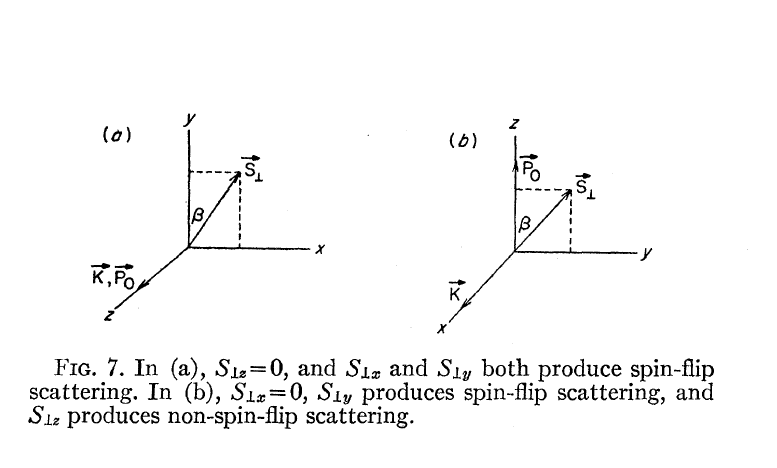 Поляризационный анализ в коллинеарных структурах
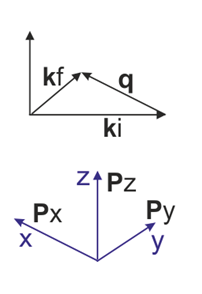 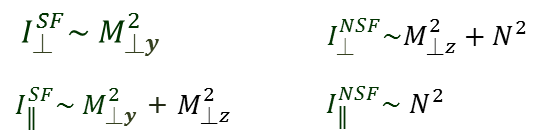 XYZ-поляризационный анализ для коллинеарных структур
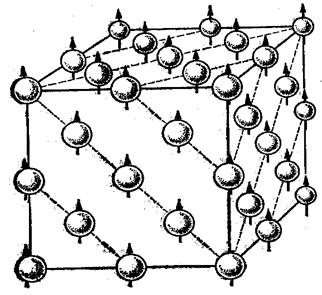 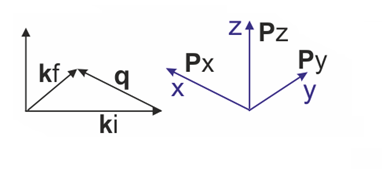 Геликоидальная структура
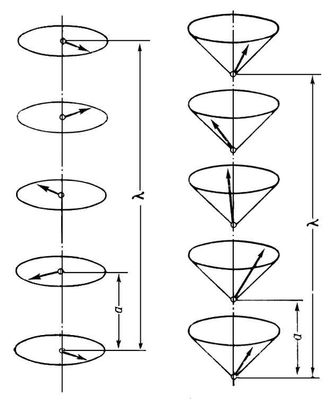 Ю.А.Изюмов, ЖЭТФ 42, 1673 (1962)
Геликоидальная структура
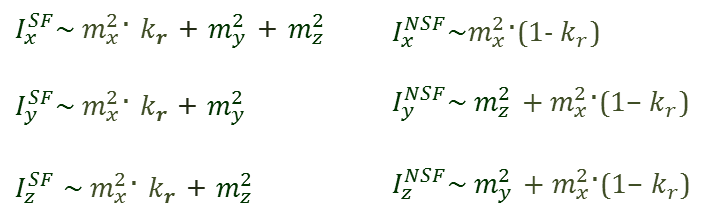 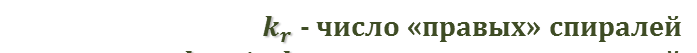 Образец: RMn2O5
Магнитные мультиферроики RMn2O5
Пространственная группа
Pbam
─ O
─ Mn4+
─ Mn3+
─ R
Результаты EuMn2O5
T = 4K
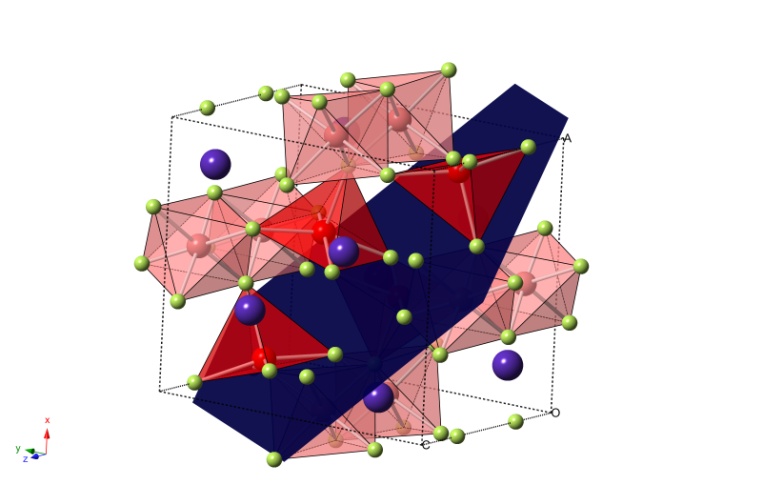 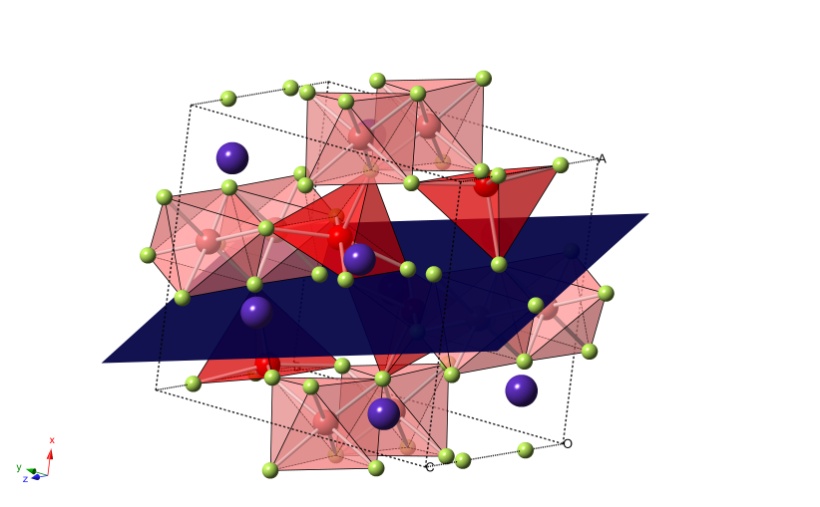 T = 25K
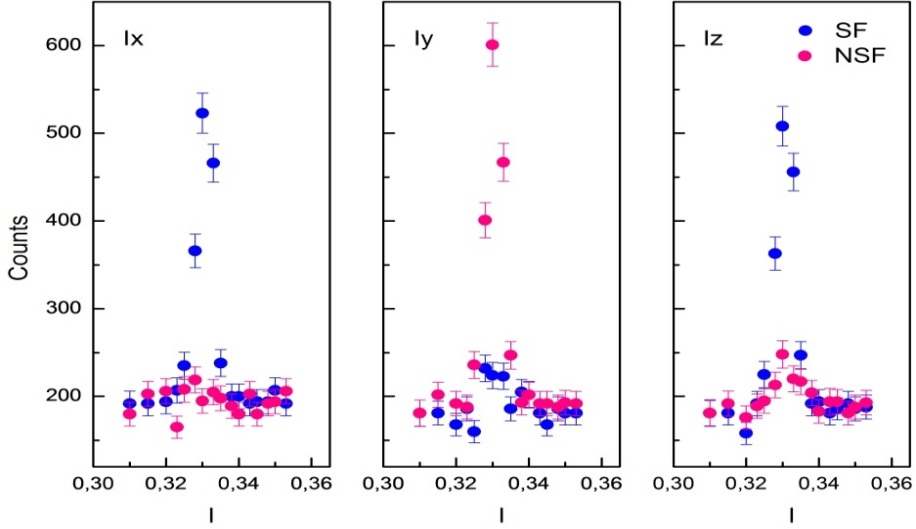 Результаты: TbMn2O5
Выводы
Спасибо за внимание